CALL FOR ABSTRACTS
42nd Annual Research Day (2015)
SAVE THE DATE: THURSDAY, 1ST OCTOBER 2015
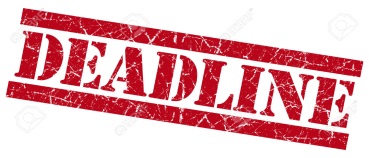 for abstract submission: Monday, 31 August 2015.
(11 days to abstract deadline!)
Email typed abstract to Zam Ndzotyana (email:  zam.ndzotyana@uct.ac.za)
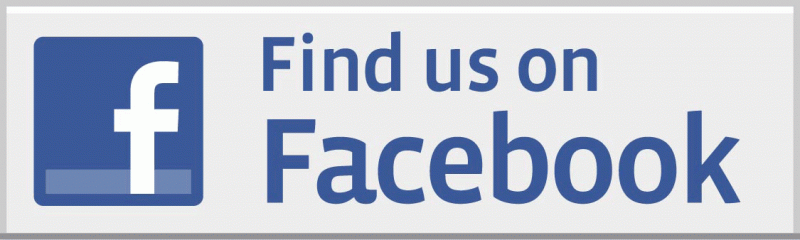 UCT Department of Medicine Research Day 2015
@UCTMedRD
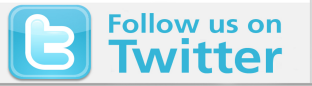